Отчет о проектеВыполнили: воспитатели Уряднова В. М и Опаркина М.В.«Профессии моих родителей»
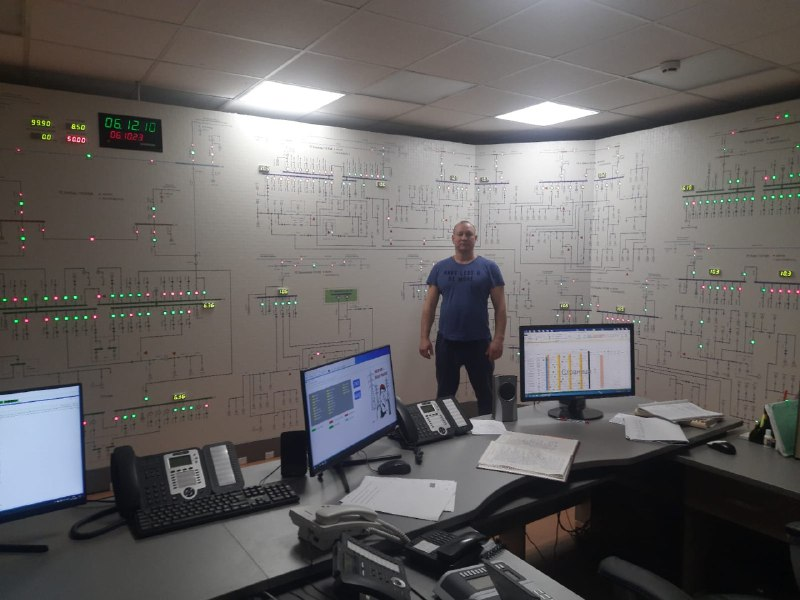 Мой папа, Зюзюкин Дмитрий Евгеньевич, работает диспетчером электрических сетей.
 Он управляет работой электрической сети и обеспечивает ее бесперебойную и надежную работу.
Благодаря работе моего папы и его коллег в наших домах есть электрическая энергия!
Зюзюкин Артемий, группа «Полянка»
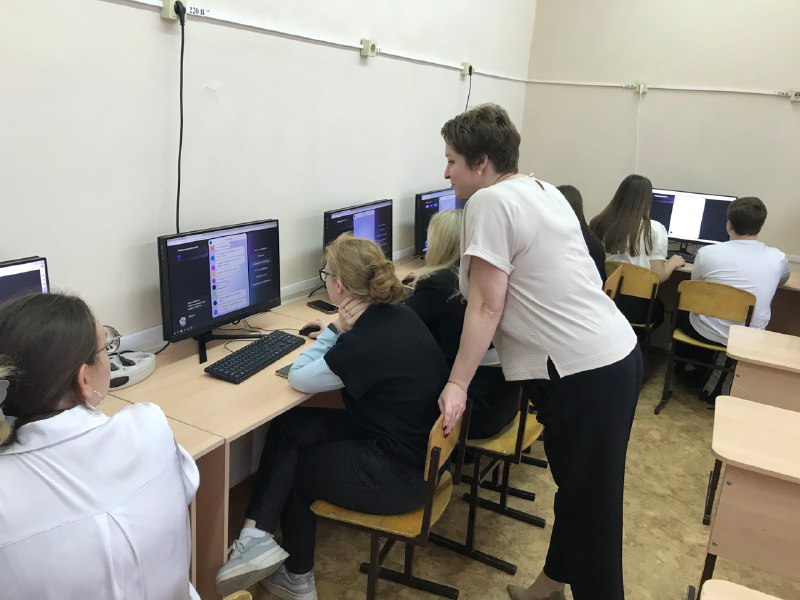 Моя мама, Зюзюкина Евгения Сергеевна, работает учителем математики и информатики.
Учитель — это человек, который занимается обучением и воспитанием. Учитель передает ученикам знания по различным предметам, развивает их способности и интересы. 
 Зюзюкин Артемий, группа «Полянка»
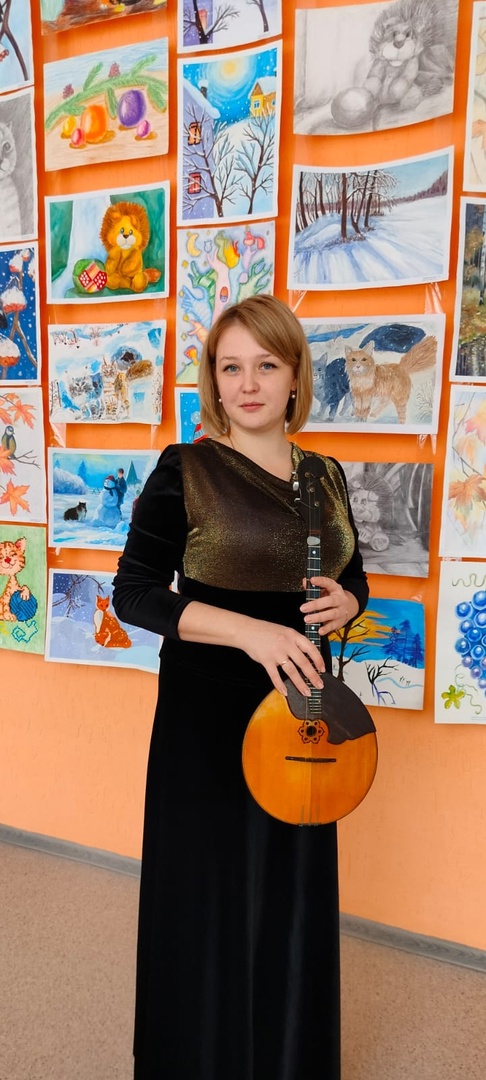 Моя мама, Хмельникова Елена Александровна работает в Алатырской детской школе искусств

Она там работает, заместителем директора по внеклассной работе, а также учит детей играть на струнно-щипковых инструментах

 Хмельников Кирилл, группа «Полянка»
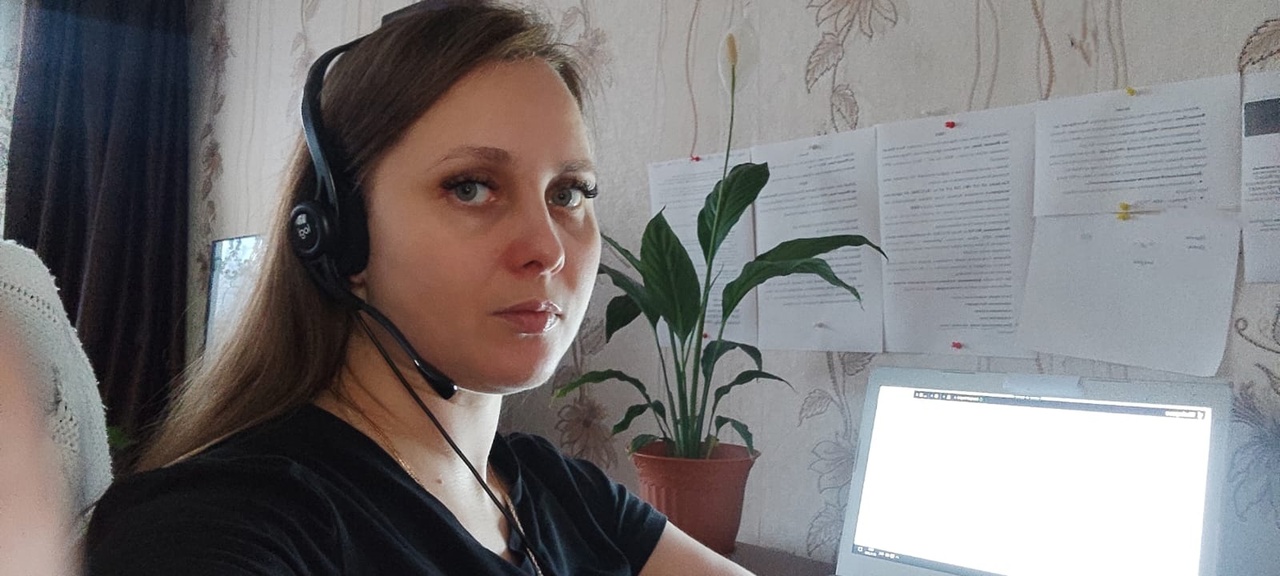 Моя мама, Варгина Ксения Сергеевна, работает в Хоум Кредит Банке
 
Она там главный специалист в отделе по работе с просроченной задолженностью 

 Варгина Анна, группа «Полянка»
Мой папа, Варгин
Александр Анатольевич


Работает инженерно- техническим работником, мастером строительно- монтажных работ путепроводода через железнодорожный переезд в городе Саратове соединяющий поселок Жасминный и Соколовый с Ленинским районом г. Саратова





 Варгина Анна, группа «Полянка»
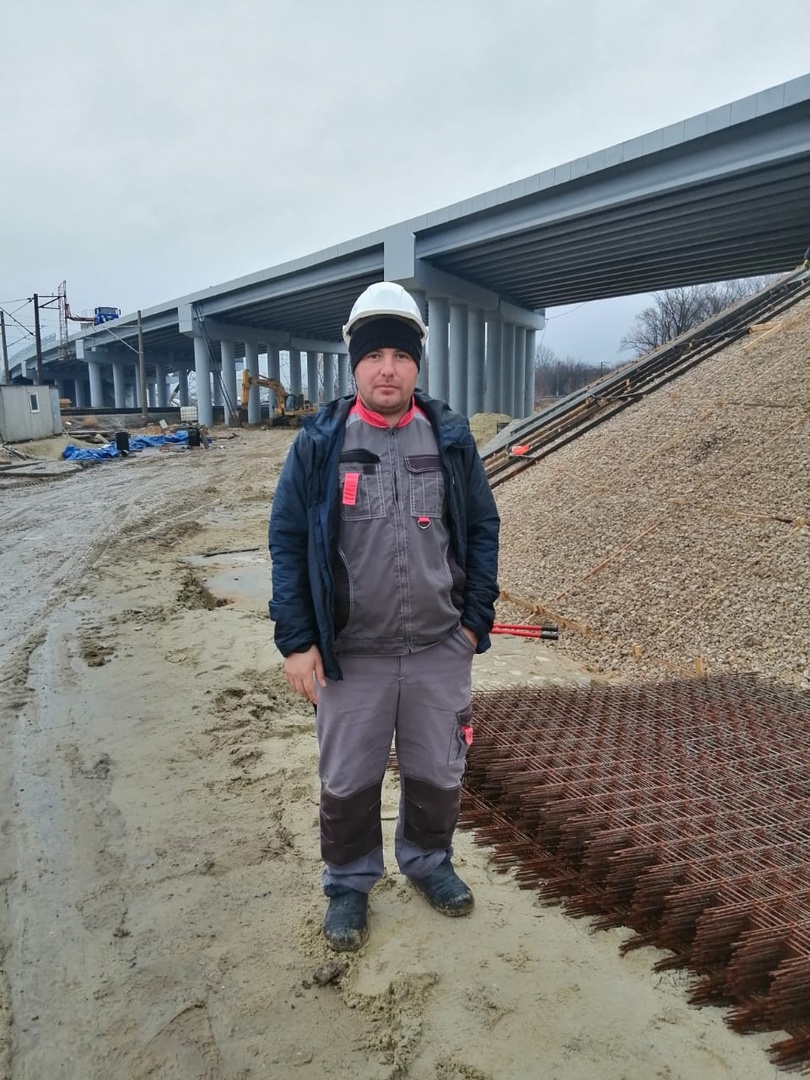 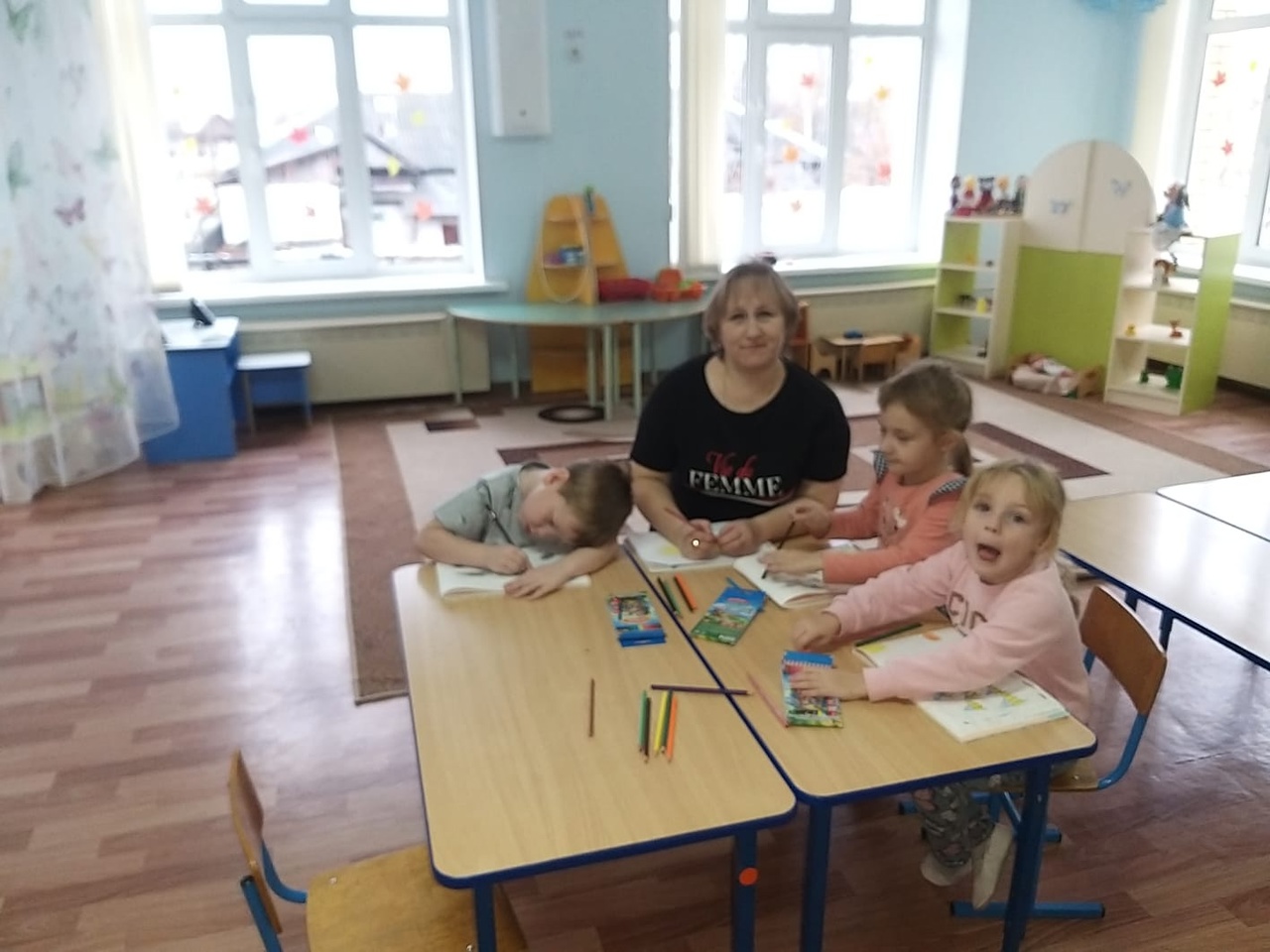 Моя мама, Миганова Ольга Павловна, работает младшим воспитателем, в  МБДОУ «Детский сад №3 «Светлячок»
 
Миганова Анна, группа «Полянка»
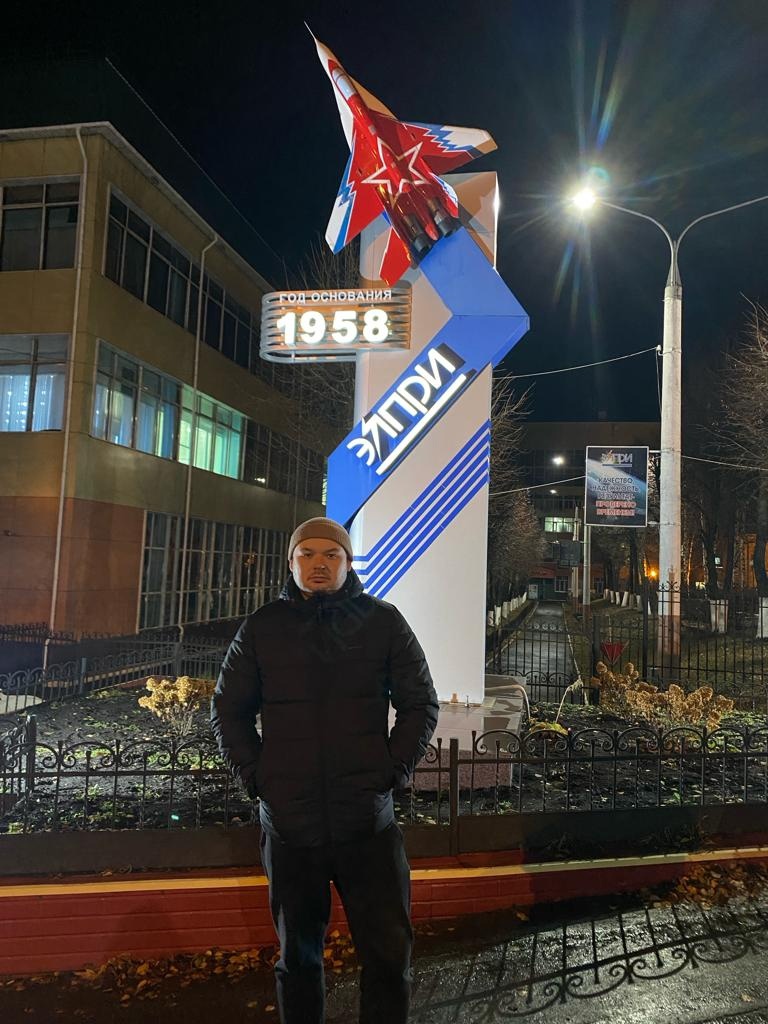 Мои мама Бочарова Анастасия Сергеевна
и Бочаров Василий Викторович
Работают на заводе «Электроприбор» 
Профессия моей мамы и папы: монтажники РЭА

Бочарова Юля, группа «Полянка»
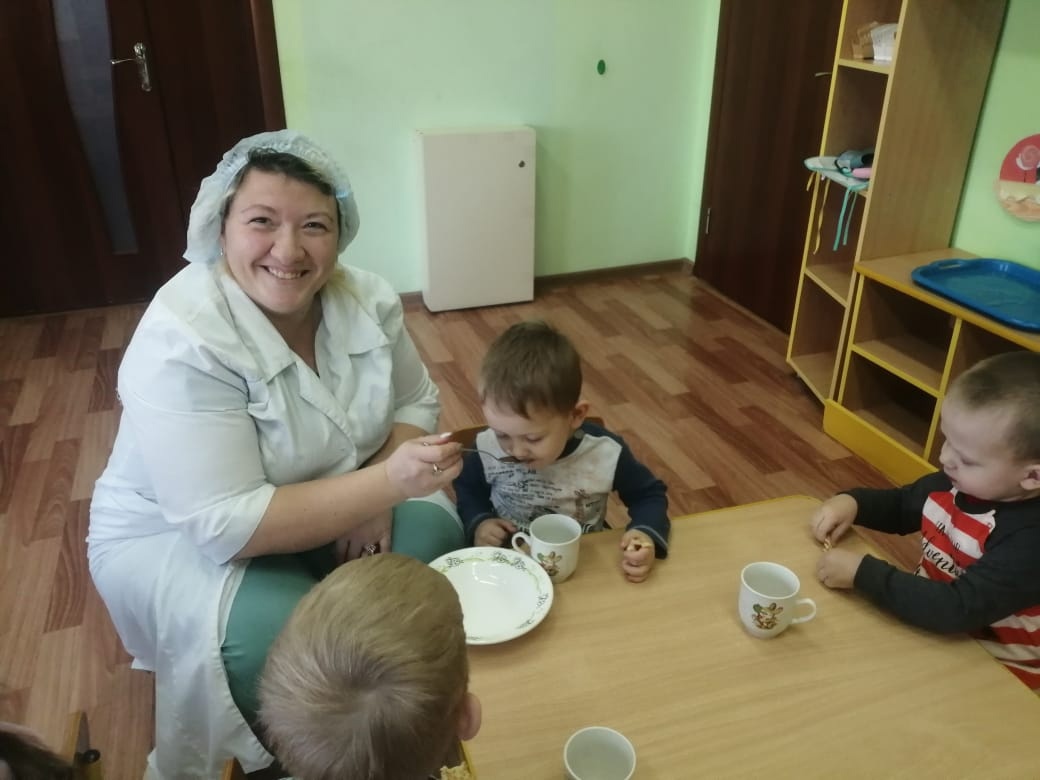 «Моя мама, Абмайкина Зинаида Александровна, работает младшим воспитателем, в  МБДОУ «Детский сад №3 «Светлячок»
 
Абмайкин Дима, группа Полянка»
Мой папа, Абмайкин Алексей Викторович 




Он работает охранником в городе Москва
 





Абмайкин Дима, группа «Полянка»
Моя мама, Живаева Олеся Юрьевна
 


Моя мама работает медицинской сестрой в МБДОУ «Детский сад № 15 «Малыш»



Живаева Соня, группа «Полянка»
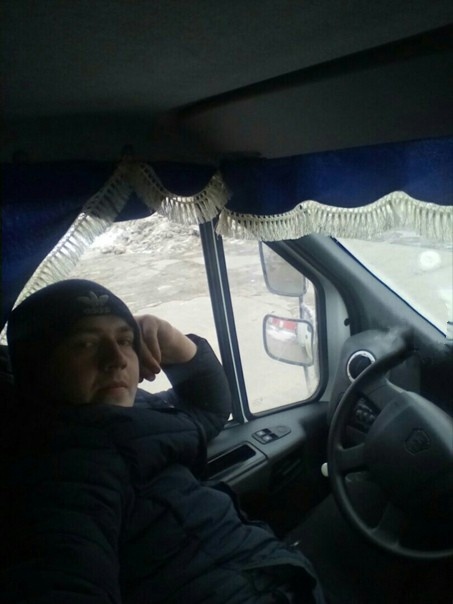 «Моя мама, Марченкова Татьяна Владимировна , работает воспитателем, в  МБДОУ «Детский сад №3 «Светлячок»

Мой папа Марченков Алексей Сергеевич, работает водителем

  
Марченков Саша, группа «Полянка»
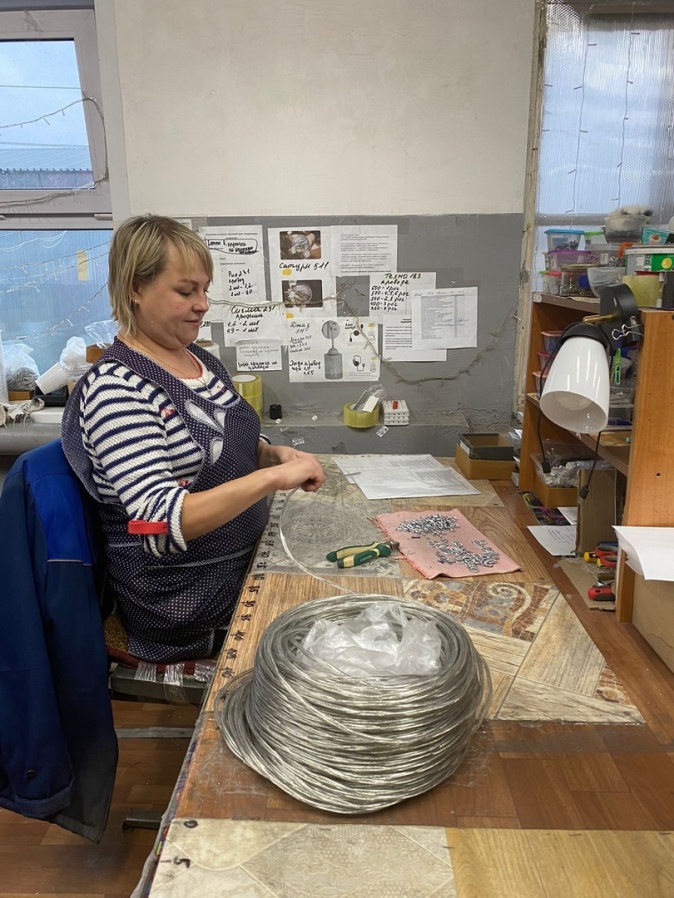 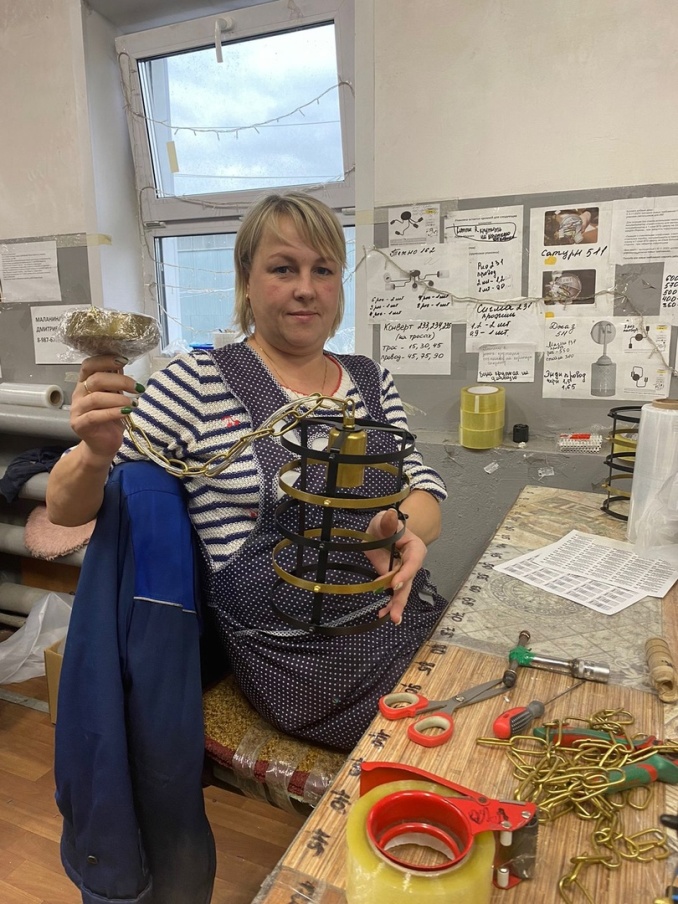 Моя мама  Короткова Анна. Она работает на заводе Элетех. сборщица .  Их продукция очень распространенна в интернетмагазинах и не только.  Мама несет людям свет.Коротков Игнат, группа «Полянка»
Моя мама Двойченко Анжелика . Она работает помощником натариуса  в нотариальной конторе. Ее работа заключается  в оформлении документов  для покупки и продажи  недвижимости, оформлении наследства, перевод имущества  с умерших на живыхДвойченко Дима, группа «Полянка»
Мой папа Двойченко Работает зам. Начальника по производству в колонии. Следит как заключенные сажают и собирают урожай, договаривается с доставкой овощей.